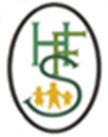 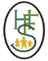 RE KNOWLEDGE ORGANISER
Year 4 – Domestic Church/People
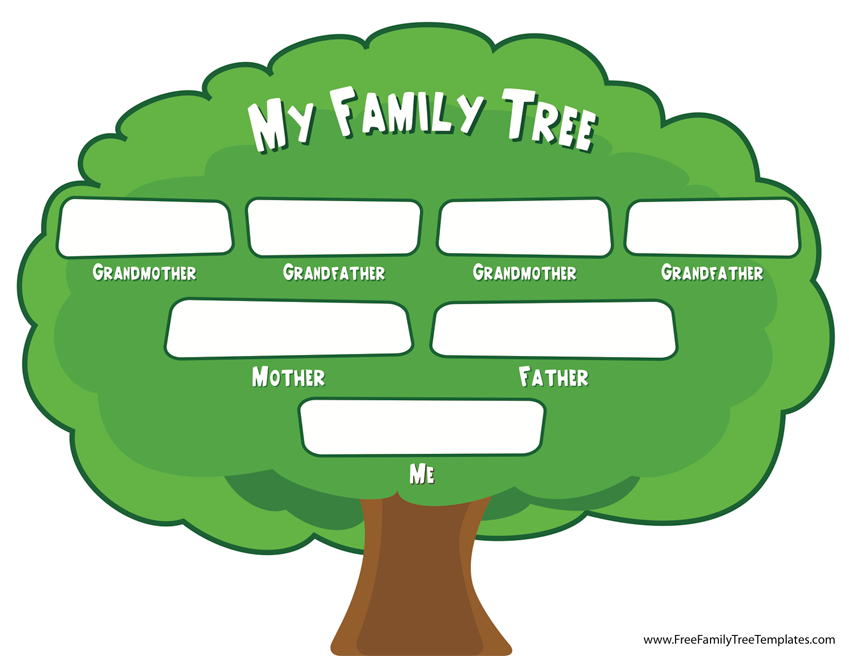 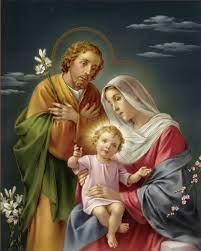 ‘As a family we live, love, learn and celebrate with Jesus.’